TransBot
21-024 김예린
19-006 권순호
Motivation
Started with no particular motivation(for fun),
Thought it would be useful for foreign students
Features
/등록, /reg
/도움말, /help
/수동, /ㅅ, /manual, /m
/자동, /ㅈ, /auto, /a

/번역, /ㅂ, /translate, /tr

/동기화, /sync
How it works
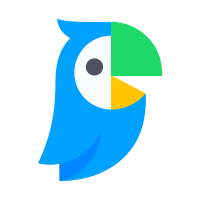 Papago API
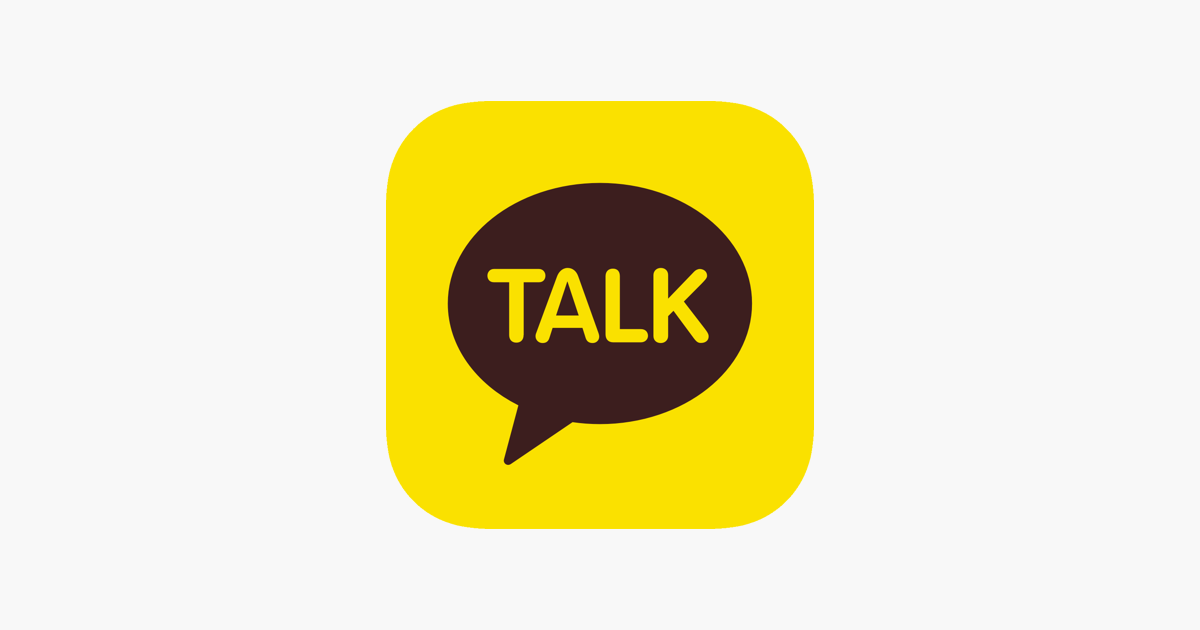 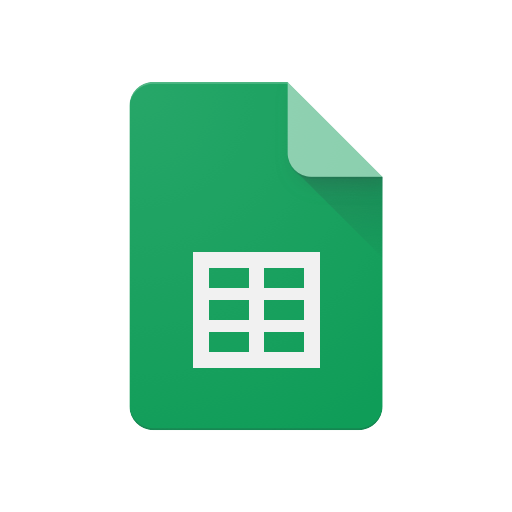 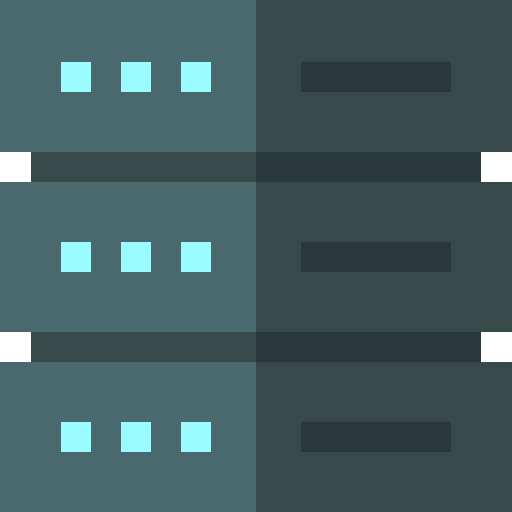 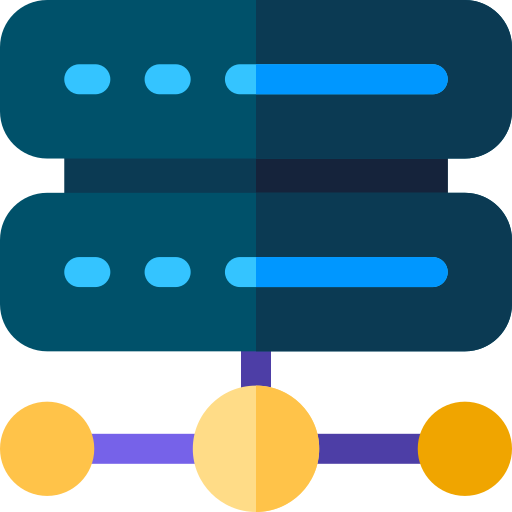 KakaoTalk
server
KSA
word sheet
server
database
Future Plans
code refactor
Auto restart
replace algorithm optimazation
Word database update
Manual(human) translation feature(translation buddies?)
Questions?